Before the Cold War Begins…
Global 4
Ms. Lyons
RECAP
After World War II…
World War II just ended…
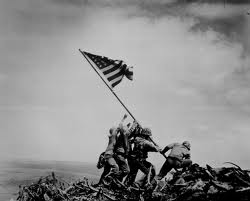 Europe is Dividedby an “Iron Curtain”
WEST SIDE
EAST SIDE
US & Great Britain 
Democracy
USSR (Soviet Union)
Stalin 
Communism
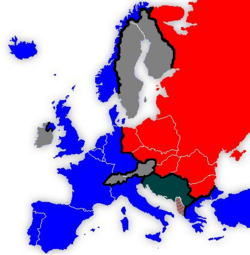 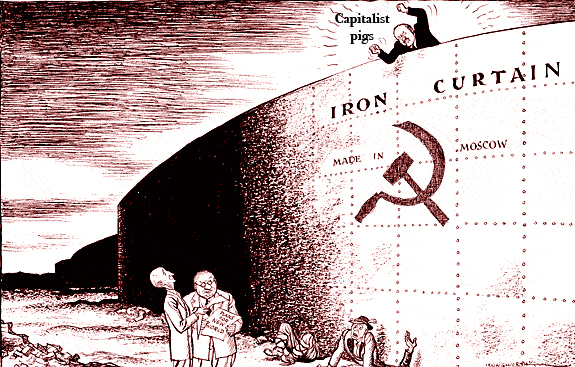 The “Iron Curtain” goes through Germany
Berlin (capital of Germany) was divided
West Germany
The Nazi party is outlawed
Nuremberg trials 
punish war criminals
Wrote a new constitution 
Became a republic
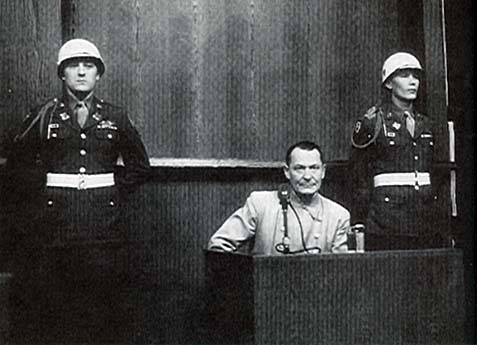 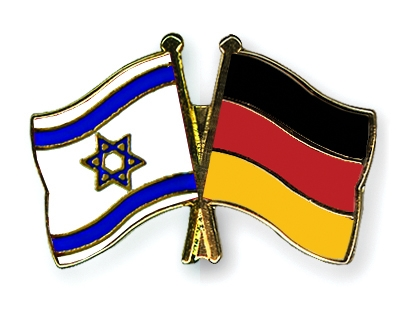 [Speaker Notes: Israel is formed – West Germany befriends them 
Gave money to some victims as an apology]
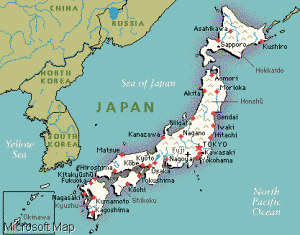 Japan
No more military 
US wrote a new constitution for them 
Constitutional monarchy 
Emperor has less power
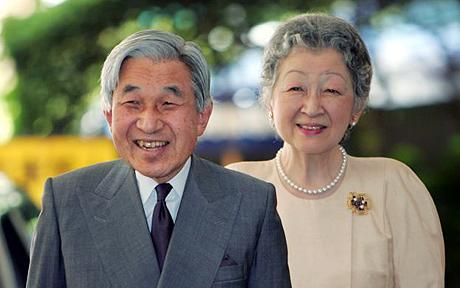 Economic Systems
Capitalism
Communism
Individualism 
Profit
Laissez-faire (no government rules) 
Lots of inequality 
AKA: “market” economy
Community (everyone)
Sharing
Government controls everything
All equal 
AKA: “command” economy